Kick-off 2021FotbollssektionenÖstra Almby FK
2021-02-08
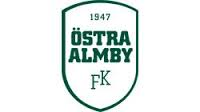 Dagordning
Presentation – laget runt
Kort sammanfattning av fotbollsåret 2020 
Spelar- och tränarutbildning
Laget.se
Planering av säsongen 2021
Samarbeten
Träningstider
Inköp
Anläggningsgruppen
Övriga aktiviteter
Övriga frågor
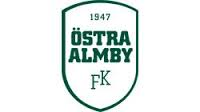 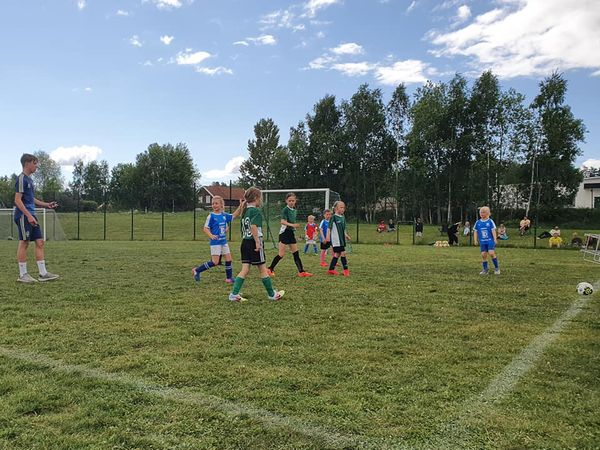 Vad gjorde vi 2020?
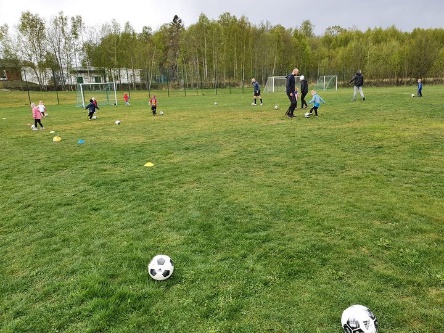 Genomförde 168 sammankomster
(149 st 2019) som genererar LOK-stöd (7-12 år)
5 lag i poolspel/seriespel samt 1 lag 
intresserat av spel 3 mot 3
Startade upp Bollkul för barn födda 2015 
och 2016
104 aktiva spelare i 5 lag + Bollkul
Sommarfotbollsskola med 4 grupper och 
ca 70 barn (42 st 2019)
3 st ledarträffar med bl a fotbollsgolf
Köpte in stickluftare för planskötsel
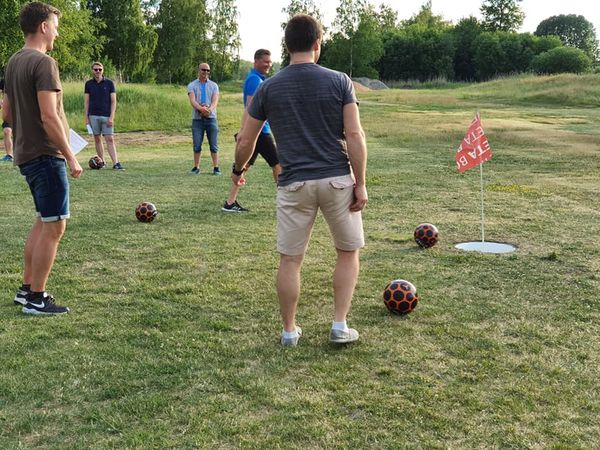 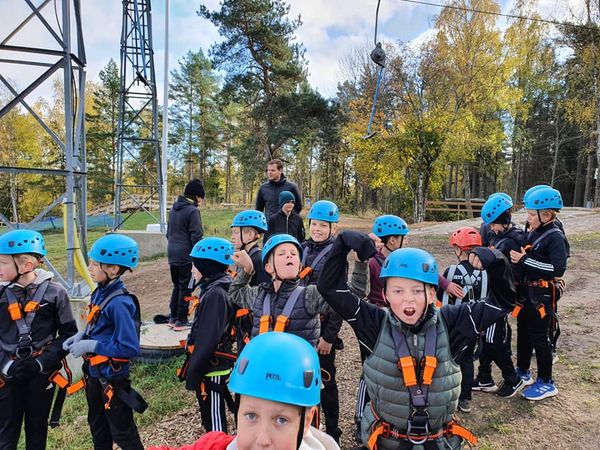 Spelarutbildningsplan
Nationella spelformer – samma regler i hela landet
Spelarutbildningsplanen handlar om vad som bör prioriteras i träning och match i de olika spelformerna.
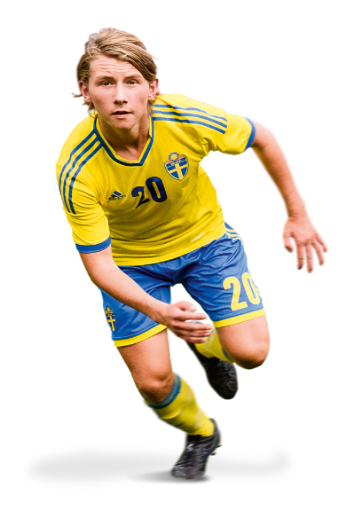 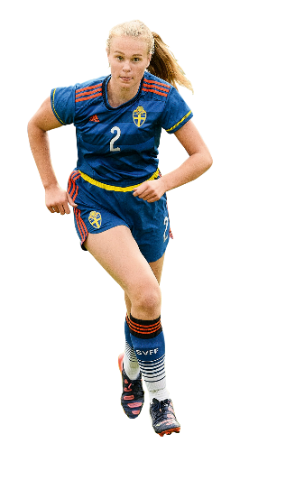 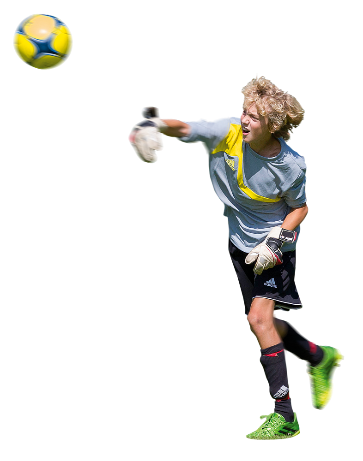 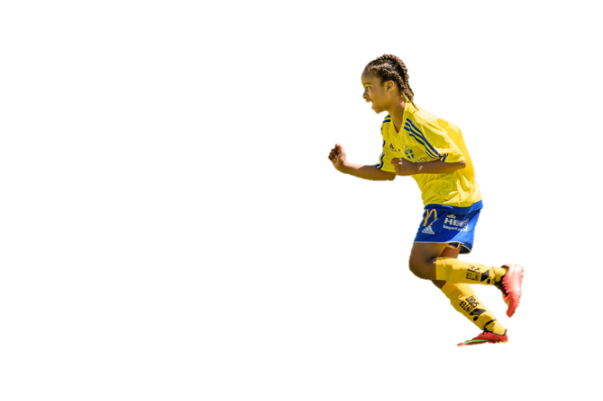 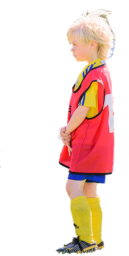 5 mot 58-9 årSpel med närmaste spelare
3 mot 36-7 årIndividuellt spel
7 mot 710-12 årKollektivt spel med få spelare
9 mot 913-14 årKollektivt spel med flera spelare
11 mot 1115- årKollektivt spel med hela laget
Tränarutbildningar
Tränarutbildning C – digitalt 2 heldagar
21/2 + 21/3, 6/3 + 20/3, 10/4 + 24/4

Målvaktstränarutbildning C (födda 2011 och äldre)
13/2 (ÖSK ungdom klubbhus).
Laget.se
Registrera lagets samtliga aktiviteter
Bidrag
Övriga lag kan se
Glöm inte att föra närvaro
Skicka kallelser - silverpaket
Nya spelare fyller i medlemsansökan på ÖAFK:s startsida
Tränare anges som tränare 
Information
Registerutdrag
Administratör
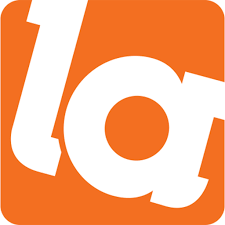 Medlemmar i laget.se
2020	     	
Födda 2014: 17 (3 tjejer/14 killar)
Födda 2013: 25 (10 tjejer/15 killar)

Födda 2012: 29 (12 tjejer/17 killar)
Födda 2011: 19 (3 tjejer/16 killar)

Födda 2010: 11 (11 killar)
Födda 2009: 12 (12 killar)

Totalt: 113 aktiva
2021	     	
Födda 2014: 16 (2 tjejer/14 killar)
Födda 2013: 19 (8 tjejer/11 killar)

Födda 2012: 26 (11 tjejer/15 killar)
Födda 2011: 21 (4 tjejer/17 killar)

Födda 2010: 10 (10 killar)
Födda 2009: 12 (12 killar)

Totalt: 104 aktiva
Säsongen 2021
”Lag” uppställning

Bollkul – födda 2015/2016
Team F2013/2014
Team P2013/2014
Team F2011/2012 
Team P2011/2012 
Team P2009/2010
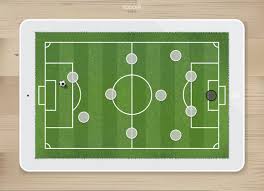 Samarbeten
Lagtillhörighet
Klubbtillhörighet
Träningar och matcher
Ledare//Ledare
Gemensamma aktiviteter
Spontanfotboll
Målvaktsträningar
Fotbollsskola
Fotbollens dag
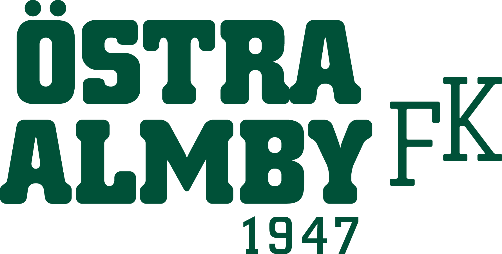 Träningstider
Samarbetsmöjligheter
Material
Klubbkänsla
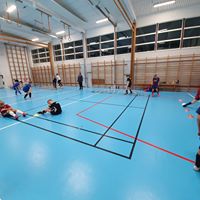 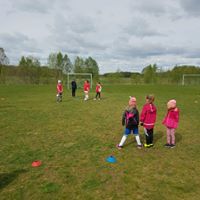 Träningstider
Bollkul			Söndagar 15-16
Team F13/14 		Lördagar 10-11
Team P13/14 		Söndagar 10-11
			Tisdagar 18-19
Team F11/12 		Onsdagar 18-19:15
			Lördagar 10-11
Team P11/12		Söndagar 16-17 
			Onsdagar 18-19:15
Team P09/10		Måndagar 18-19:30
			Torsdagar 18-19:30
Spontanfotboll	Söndagar 18-19
Lag i serier
Team F2013/2014
Avstår serie-/poolspel
Team P2013/2014
Två lag 13-serien (medel, lätt)
Team F2011/2012 
Ett lag 5 mot 5 och ett lag 7 mot 7
Team P2011/2012 (4 nivåer, 7 mot 7) 
2012 (5 mot 5, antal lag?, nivå?) 2011 (ett lag 7 mot 7, nivå?)
Team 2009/2010 (4 nivåer, 7 mot 7)
7 mot 7 i två serier, nivå lätt
Inköp
Ny kollektion 2021
Club Intersport
Behov?

Behov av:
Nytt/Nya matchställ
Bollar
Tränarkläder
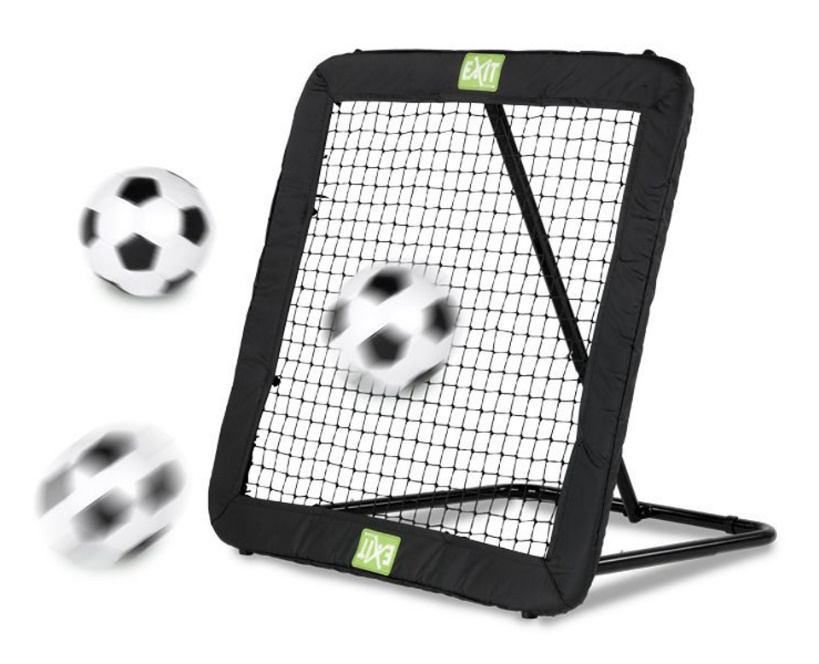 Anläggningsgruppen
1 förälder/lag (ej Bollkul)

Kritar planen ca 1 ggn/vecka
Stickluftar 1 ggn/månad
Gödslar 2 ggr vår (ev 1 höst)
Vattnar vid behov
Trimmar runt kiosk/containrar/toalett

Arbetsdagar 2 ggr/år
Övriga frågor
Tack för allt DU gör för 
barnen i Östra Almby FK